L E S S O N S   L E A R N E D HURRICANE MATTHEWEvacuation of a Health System
Virginia Public Health and Healthcare Preparedness Academy Annual Conference 

Thursday, June 1, 2017

Charlie Wolverton 
Director, Safety & Security / Emergency Preparedness
Southeast Georgia Health System
Camden Campus
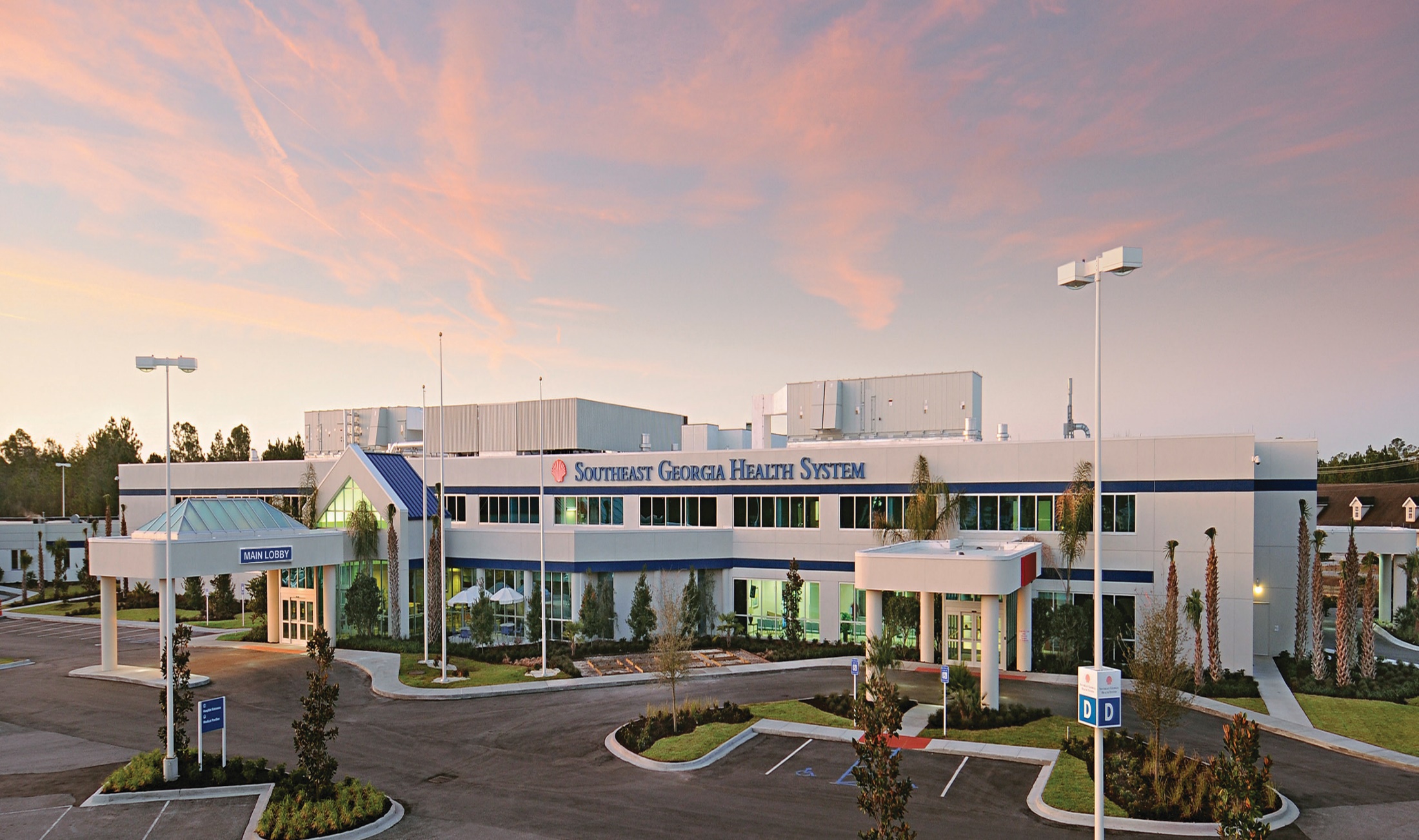 [Speaker Notes: Campus furthest south]
Brunswick Campus
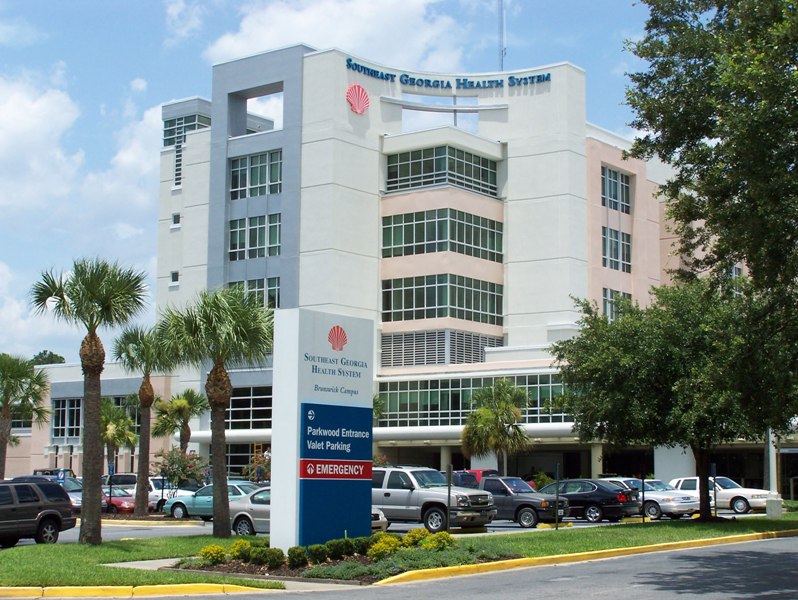 [Speaker Notes: Largest hospital of the 2]
Brunswick Campus (Outpatient Care Center)
[Speaker Notes: 6 story Out-Patient Care Center]
Southeast Georgia Health System
2 Hospitals – Brunswick & Camden Campuses
2 Senior Care Centers – Brunswick / St. Marys
3 Immediate Care Centers
4 Family Care Centers
20 Medical Practices
Numerous On/Off-Campus Buildings
EVACUATION
“To deal with a problem
you must first understand it.”

Each Facility has Unique Issues.
Uniquenesses of Our Facilities
Location (proximity to the coast/waterways)
Proximity to I-95 & FL evacuation traffic
Elevations
Populations – Patient/Resident Acuity
Relationships with other partners
Supplies, materials, equipment issues (just-in-time deliveries vs “the storeroom”)
Storms of the 1800's
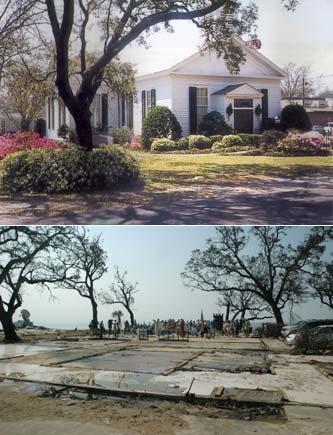 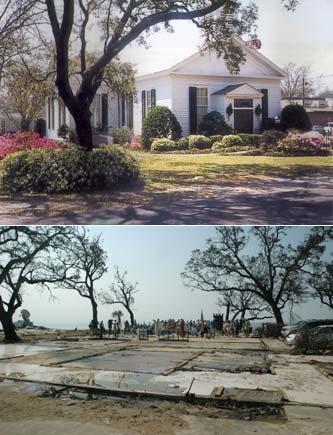 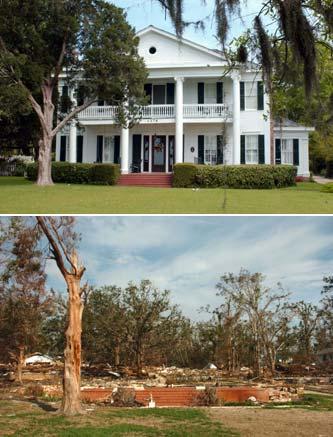 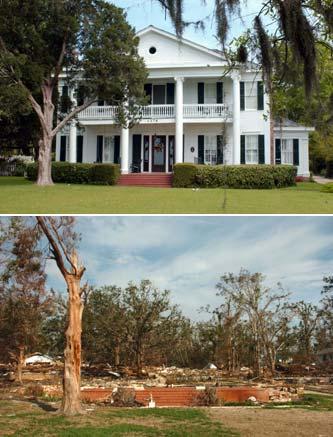 SGHS
[Speaker Notes: Was predicted to be a CAT 4 storm 10 miles off the coast but, at the nth hour was a CAT 2 storm 25 miles off the coast.  Still, high winds and significant water accumulation.]
Decision Time Vs Declaration Time
Not solely up to the governor; or, county/city government; or, the EMA director.
     *     *     *     *     *     *     *     *     *     *
The CEO decides if/when you evacuate.
Earlier declarations can help the process… but organizations want to make wise decisions, protect but not disturb our patients and staff, control costs, etc.
Other Decision Factors
Institutional Memory (remembering 	Hurricane Floyd in 1999…)
FEMA financial support tied to 	declaration of the emergency
Our Evacuation Decision
We waited for the governor’s declaration and then the county commissioner’s declaration
WE (and many others) WAITED TOO LONG! 
CAT 4 storm predicted 10 miles off coast
CAT 2 storm occurred 25 miles off coast (late storm shift)
2 SCCs & 2 Hospitals < 2 Days
FOFI
SCC’s - first to evacuate and, in this event, first to return
Senior Care Centers
SCC - St. Marys to Lake Park (Valdosta) 
SCC - Brunswick to Northside Baptist 	Church in Valdosta (75 miles away)
Used multiple local non-emergency 	transport vehicles – 15 hours outbound
Cash sent with both administrators
Senior Care Centers
Physical therapists accompanied residents 
Understanding local resources is critical; 	Previously fostered good relationships 	with some EMS agencies in the 	relocated community;  
5 U-Haul trucks took volumes of equipment 	and supplies
Must have a Plan B for back door storms
SGHS
[Speaker Notes: Was predicted to be a CAT 4 storm 10 miles off the coast but, at the nth hour was a CAT 2 storm 25 miles off the coast.  Still, high winds and significant water accumulation.]
Senior Care Centers
Residents of both SCCs were away 4 days 	and 3 nights
Residents were welcomed home with hot baths 	and showers, and gift baskets
L E S S O N S   L E A R N E D Senior Care Centers
When evacuating, a police escort would have 	been helpful
Some staffing concerns; Hired temporary 	agency and EVS staff at relocation sites
Assure suitability of the kitchen / Additional 	canned food on site would have been helpful
Additional urinals for men
L E S S O N S   L E A R N E D Senior Care Centers
Assure relationships with other (nearby) 	nursing homes for evacuations longer 	than 4 days 
Incentives for team members
Ensure enough staff are available to bathe and shower returning residents
SCC St. Marys - Lessons Learned
Some family members picked up 	residents before the storm, during the 	storm realized how difficult it was to   	care for them, and following the 	storm, dropped them at the facility 	entrance
Out-of-town kennel used for staff pets 
1 ECC patient
The Hospital OUTs and INs of Surviving a Hurricane
Timeline Sunday, October 2 to Tuesday, October 11, 2016
The OUTs (of patients)
Sunday, 10/2:
The Weather Channel (TWC) issued a ‘WARNING’
Monday, 10/3:
Performed facility assessment
Administrative decision to maintain services
Tuesday AM, 10/4:
TWC issued ‘possible direct hit’ projection
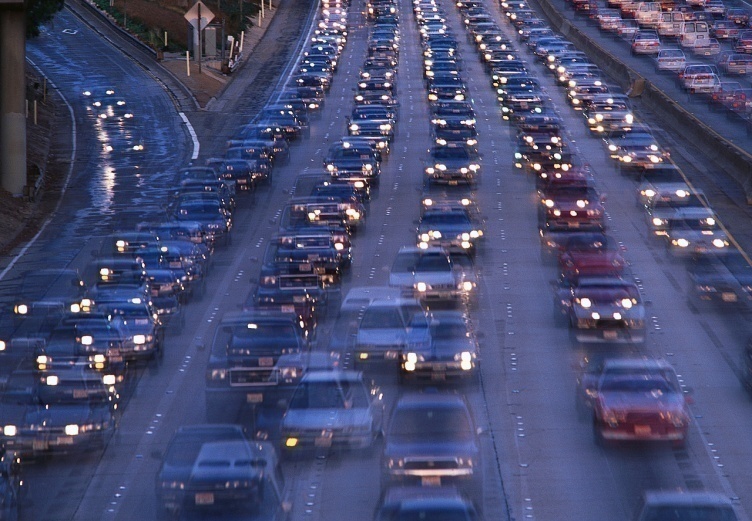 Tuesday, 10/4, 1200 Hours:
TWC issued ‘Category 3’ Warning
Began evaluating patients for potential discharge – (target 80 patients to remain)
Facility perspective: Consolidate patient locations (close St Simons Tower)
Tuesday,  2200 Hours:
Staffing plan completed
Decision to voluntarily transfer 46 patients and continue services
Wednesday, 10/5, Morning:
46 patients identified (nursing and case management)

Wednesday Noon:
Solidified staffing and medical staff presence
Began evaluation of elective surgery and admission patients
Decision to NOT yet transfer 46 patients
Thursday, 10/6, AM:
TWC:  Storm turned; ‘predicted direct hit’
Mandatory evacuation ordered 
Closed Camden Campus (discharged and transfered patients)
Canceled non-emergent / elective OR cases
Aligned staffing and medical staff support
Verified census; began discharge process
Began to identify/align placement for the 			the original 46 patients and the 			remaining 100 patients
Thursday, 10/6, 1600 Hours:
Began to empty the facility

Thursday, 2000 Hours:
Attempted to close the Emergency Care Center

Friday, 10/7, 0300 Hours:
Last patient out the door
Secured staff
Need for Standardized Scripts (Position Statements)
Telephone Operators (…community “lit up” 	the switchboard)
Medical & hospital staff to speak with  		patients and families
Community regarding discontinuing 	emergency services at both hospitals 	in the SE
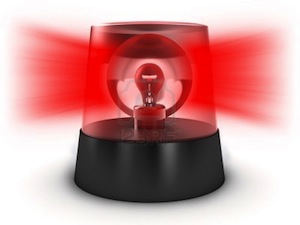 Other Major Considerations
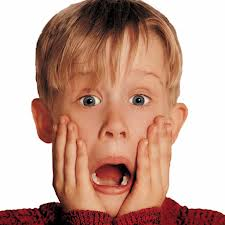 Discharged Patients (prior to storm) - Plan for 	patients whose families do not arrive or 	refuse to pick them up? 
Patients who need recurring care, i.e., 	Dialysis, Chemotherapy, Cyberknife
Loss of electricity, water, communications,  	knowing unsafe conditions prohibit utility 	services from responding
Other Major Considerations
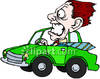 Some first responders located and transported people in the community to the hospital
Families brought relatives to the Emergency Care Center (on their way out of town) and dropped them off!
One out-patient visited her physician’s office and announced she wasn’t leaving.
OUTs - What we did well
Communicated to our patients, families, medical staff, and receiving facilities
Comforted our patients
Served our community without endangering our staff
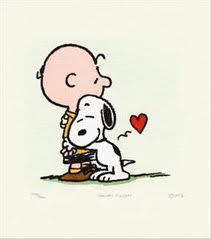 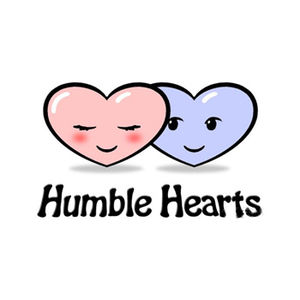 Had complete and entire documents prepared and ready to go with our patients, along with a cover check sheet
Every receiving facility was contacted:
confirmed our patients arrived
thanked them for accepting our patients and providing a service to our community
The INs (Returning Patients)
Sunday, 10/9, AM:
 Secured staffing and medical staff presence
 Began rescheduling canceled OR patients
Sunday, 1200 Hours:
 Re-opened Emergency Care Centers
 No inbound transfers
 No elective admissions
 ONLY admission via the ECC
(5, 13, and then 25 patient census)
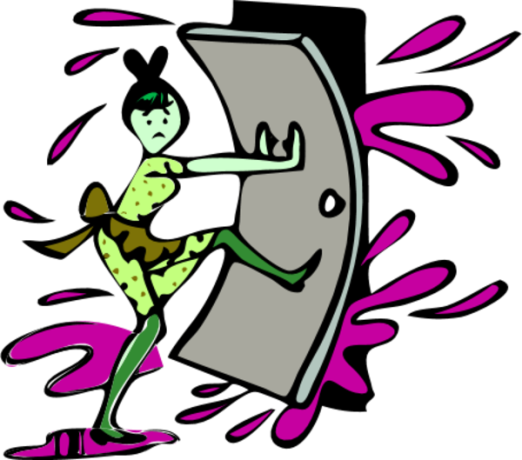 Began verification process of returning patients and coordinated return based on:
 staffing
 medical staff availability
 clinical assessment of patient
 ability to transport
 ability to discharge patient safely to  	home
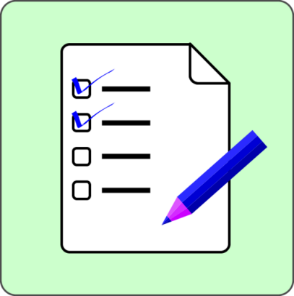 Sunday, 10/9, PM:
 Received first returning patients

Monday, 10/10:
 Began Admissions
 Surgical
 Maternal Health
 Emergency Care Center 
 Continued controlled returns until 	all patients were home
COMMUNICATION
Standardized Scripts (Position Statements)
 Switchboard (LIGHT-UP the switchboard)  
 People will want to know about their 	loved ones
 where are they, when will they 	return, what is their condition, etc.
 Re-opening of services
 timeline
 limited Vs full
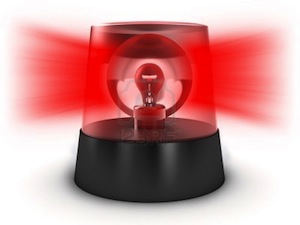 Status of community
 Availability of medical services outside of 	your facility
 pharmacies, dialysis centers, etc.
 Basic home needs of the patient:  CAN 	the patient return to their home? Status 	of utility services?
Establish a separate location to coordinate  patients transferring out and returning      	(away from your ‘normal’ patient flow)
INs - What we did well
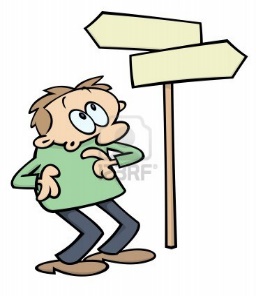 KNEW which patients were arriving                  	on a 	particular day
Communicated with accepting medical and 	clinical staff daily on expected arrivals
Placed signs to direct first responders on 	where to enter the facility and where to 	take the patient for arrival check-in
Patient arrival:
 Personally greeted & welcomed everyone
 Called nursing unit to alert on each arrival
 Internal transport staff escorted first 	responders to nursing units with patient
All patients received a flower, small gift, and 	letter from our President and CEO, 	delivered by our Volunteers
Snacks for first responders &                                               	transporters
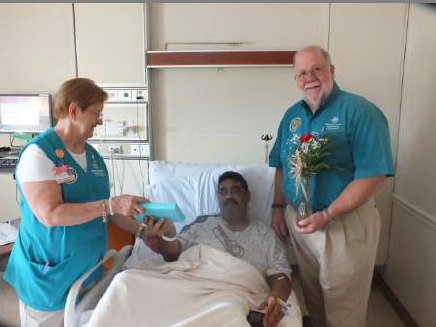 Post Survival Thoughts
MUST:
 Master List of all patients prior to evacuation
 Point person controls list
 List will be needed during and (several  months) after the evacuation
 Be clear on when and how to close your 			emergency services
 Scribe must keep clear & concise notes;  			Consistency among scribes
After-Action Review (AAR)
Involve those affected in this process
 Identify the processes you can   	improve.
Our Hearts Thank You
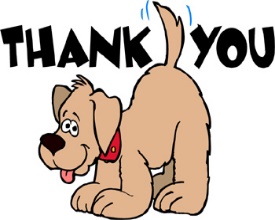 HUGE thanks to:
Staff of the GA State EOC for their patience, understanding, guidance, coordination, and communication  
Receiving facilities that accepted and provided excellent care to our patients
So many first responders who answered the call and safely transported and cared              for our patients
CONTINUITY OF NEEDS
How have you & your staff prepared for the basics (many most vital to life) before, during, and following the disaster?
Food  
Water
Shelter
Sanitation
Cash
Medication
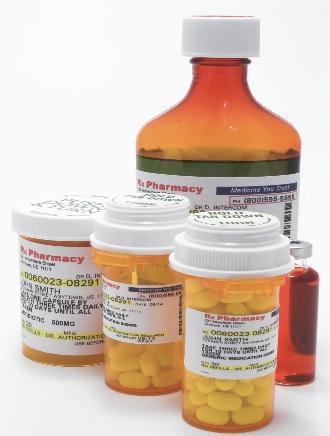 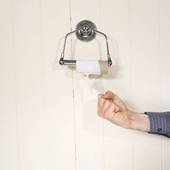 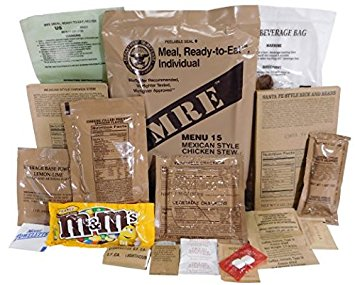 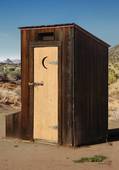 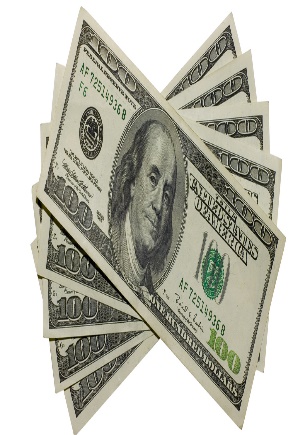 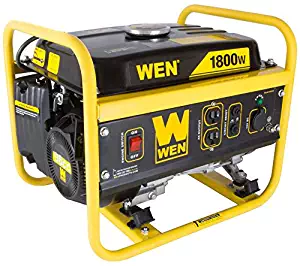 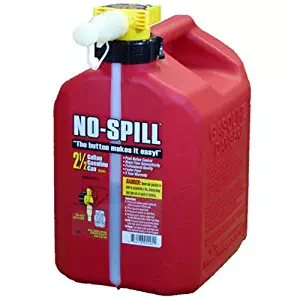 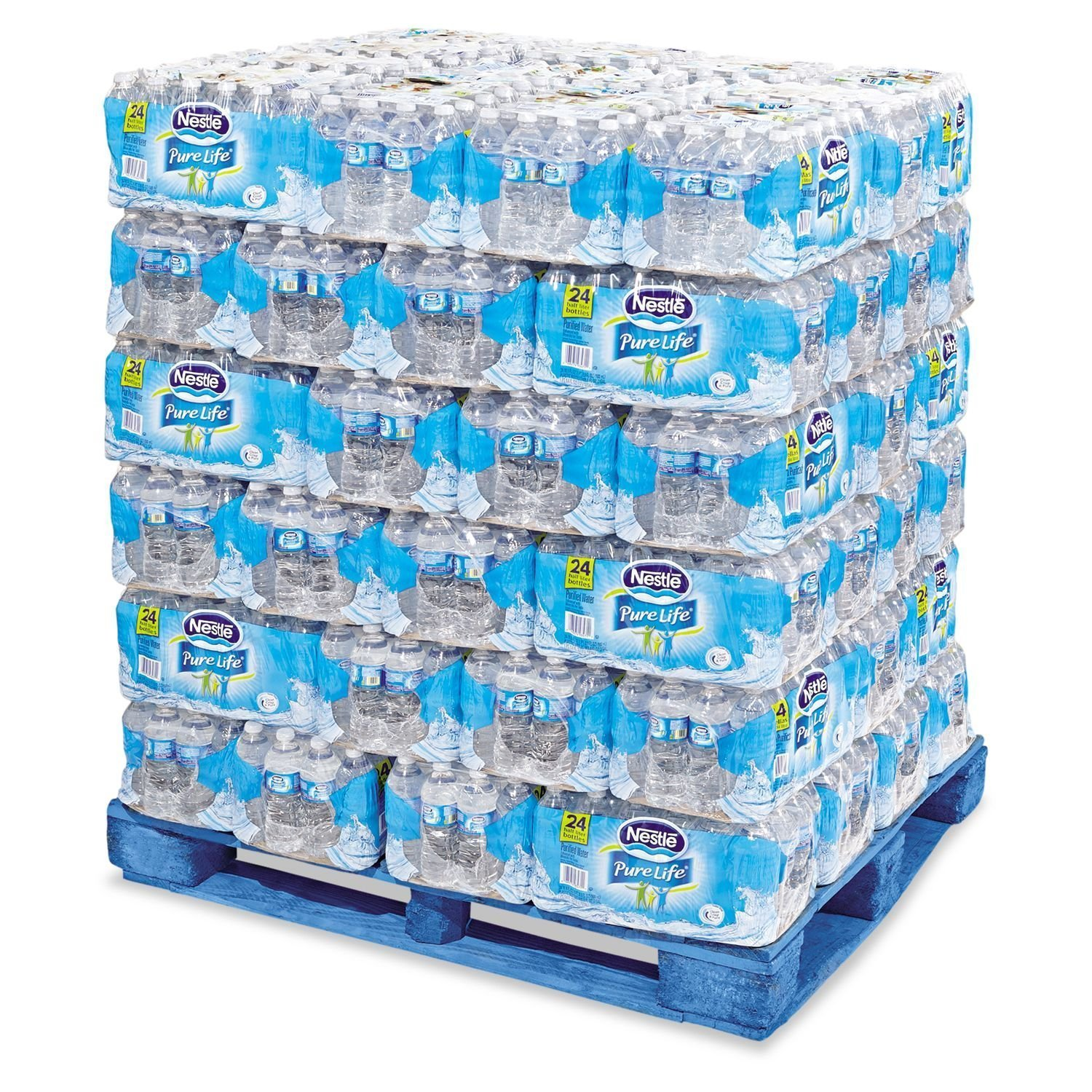 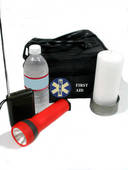 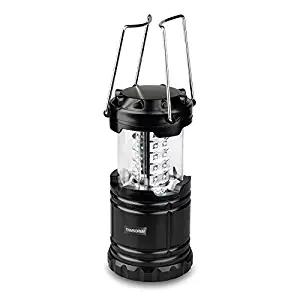 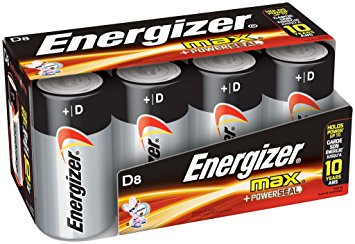 NOTIFY THE STATE!
Be sure to make the necessary 
state and/or CMS notifications 
regarding the evacuations of hospital patients and nursing home residents

Add this step to your plan.
Effective Emergency Management Programs
LEPCs/ESFs
(community planning       partnerhips, sharing 
of information)
Region J &   	Coastal 
    Coalition Mtgs

	       EMAG
It’s
All About Relationships
Drills,
Training,
Education & Experience
All Hazards Program
Evaluations/ 
& Adjustments
48
[Speaker Notes: Combating Incidental Spills consists of 4 main parts:

1.  Responsibility - knowing who should be doing what
2.  Equipment - having the appropriate spill kits and PPE in place
3.  Procedures - having procedures written up to combat spill, and posted so that they can be used
4.  Training - all personnel who handle chemicals in their departments need to be trained to clean up a spill of the department-specific chemical.]
?